The CS 5 Black Gazette
CS 5 Penguins Located 
at Massive Penguin Party

(AP) The two missing CS 5 “Black”
penguins surfaced on a large ice
floe near Antarctica.  Authorities
indicated that an enormous penguin
dance party was underway there that 
would likely last well into Novembrrrr.
The CS 5 instructors were relieved to 
hear that the penguins are safe. 
“I’m glad they’re OK, but I’m a bit
disappointed that I wasn’t invited to
this very 'cool' party,” said one of the profs.
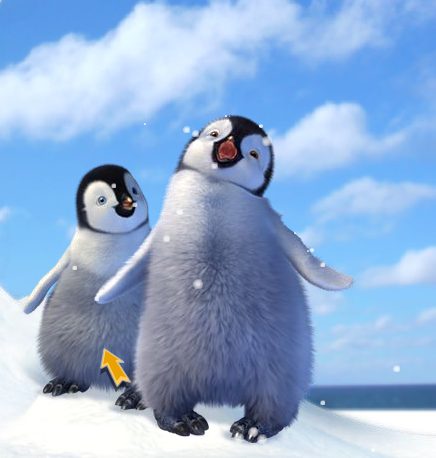 [Speaker Notes: Worksheet: write a function to read in a list of numbers.

Demo: have Python shell ready to demonstrate negative value for n in get_list.  Also demo mastermind.  Only mastermind2 is cheatable.
Finally, be able to demo nim.]
Lab Problem: The Mandelbrot Set
Consider some complex number C
z0 = 0
zn+1 = zn2 + C
For which values of C does this not diverge?
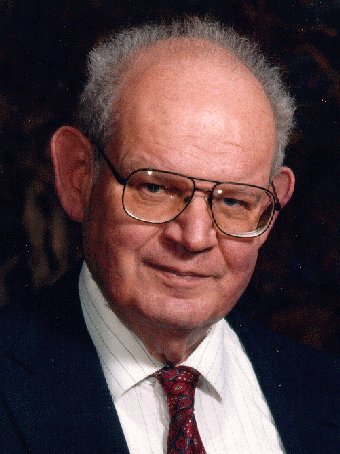 Imag axis
C
Real axis
Lab Problem: The Mandelbrot Set
Consider some complex number C
z0 = 0
zn+1 = zn2 + C
For which values of C does this not diverge?
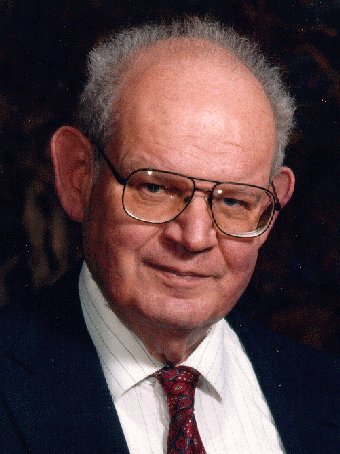 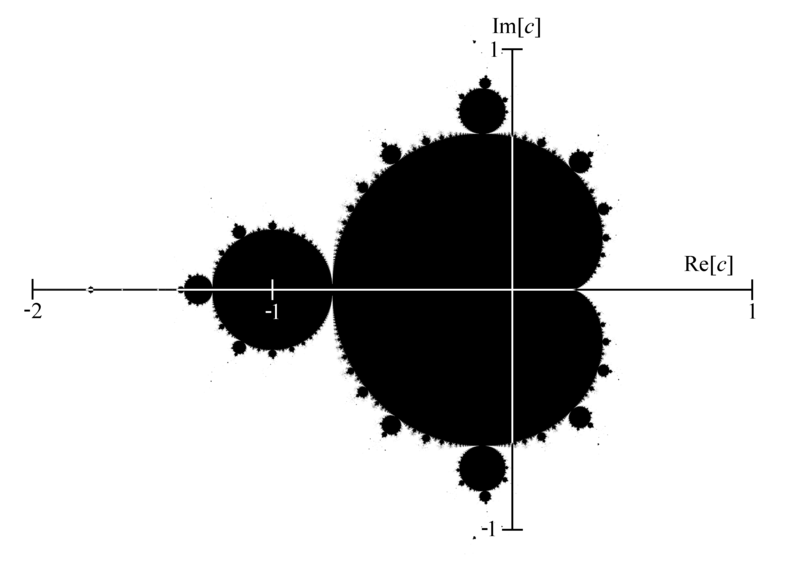 Hey, that’s a fractal!
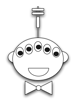 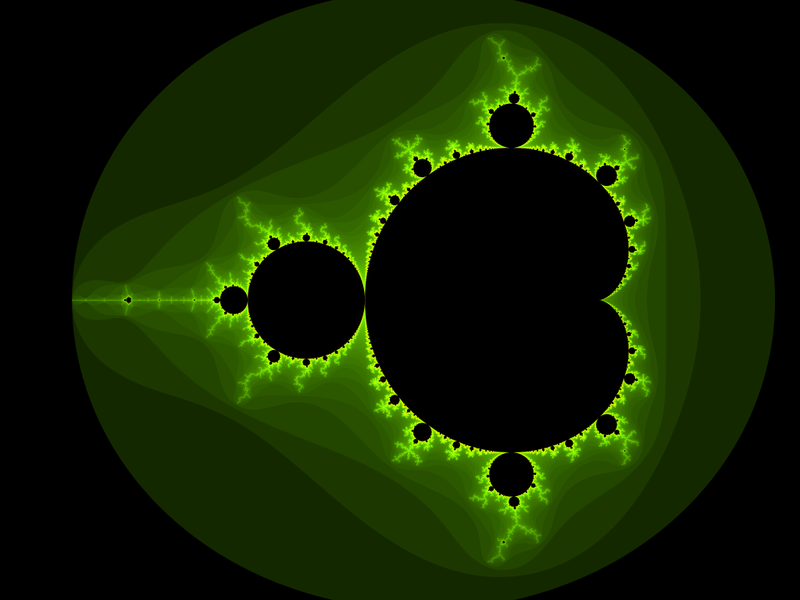 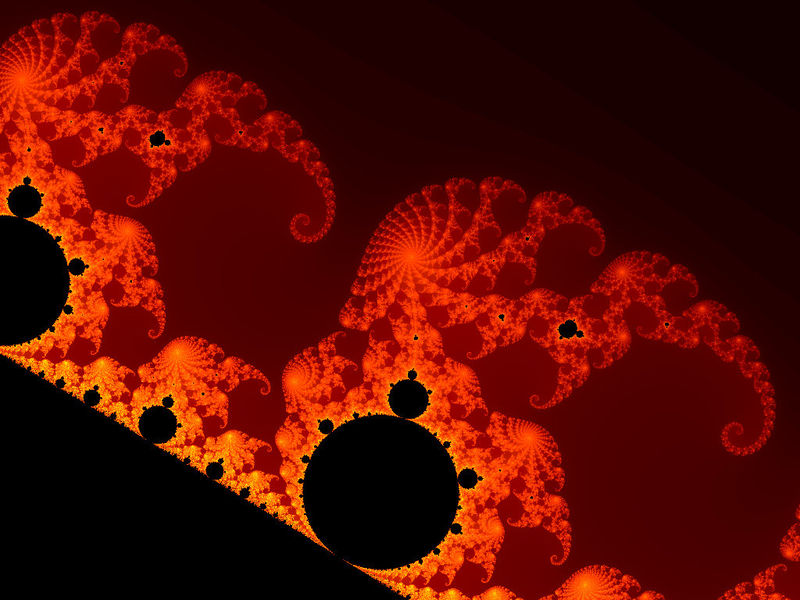 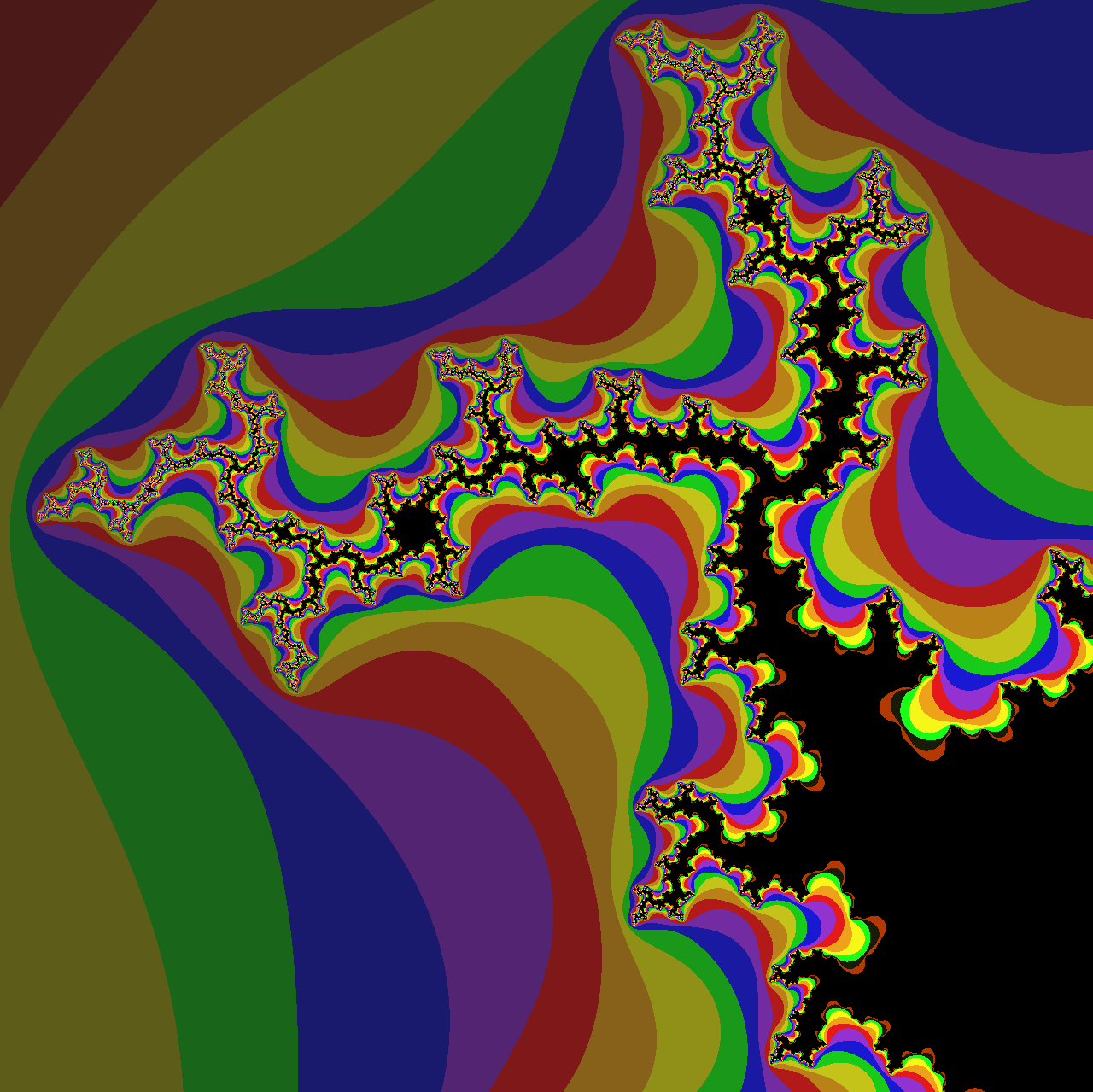 Image courtesy of Aaron Gable, CS 5 Black
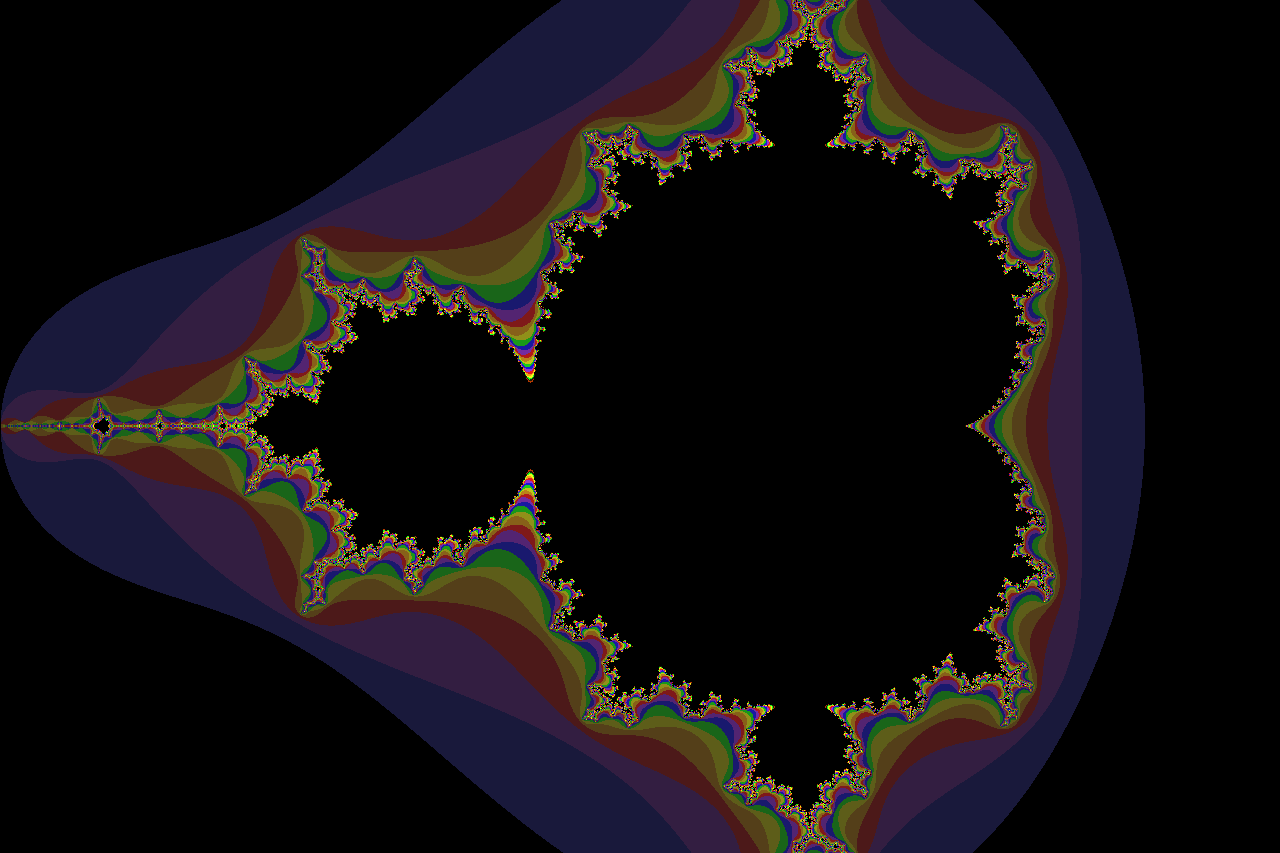 Image courtesy of Aaron Gable, CS 5 Black
About the Midterm
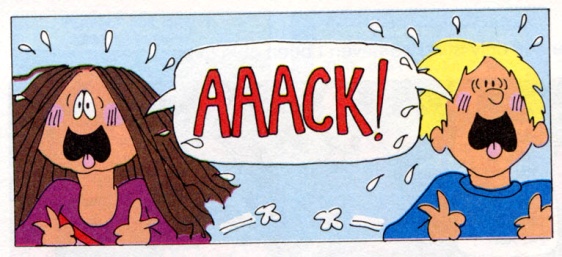 About the Midterm
Tuesday, November 1st
Comprehensive through 10/27
You should definitely know:
Recursion (including multiple base cases)
map, reduce, filter, lambda
List comprehension: [x*2 for x in L]
Higher-order functions (functions that return functions)
Use-it-or-lose-it
More You Should Know
Logic circuits
AND, OR, NOT
Writing truth tables
Minterm expansion principle
Using AND and OR to choose an output
Hmmm programming
Recursion techniques
Conditional jumps
(We will supply a Hmmm reference sheet)
Yet More
Simple imperative programming
Assignment statements
If/else/elif
For loops (for i in iterable)
While loops
Break and continue
Return from inside loops
[Speaker Notes: Loop and a half?]
Your Cheat Sheet
You’re allowed ONE sheet of 8.5x11 paper, with contents up to you
Double-sided!
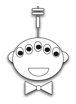 This is a deep concept!
Deep vs. Shallow Copy
>>> foo = [1, 2, 3]
>>> bar = foo
>>> bar[0] = 42
>>> foo
[42, 2, 3]
>>> bar = [“spam”, “is”, “yummy”]
>>> foo
[42, 2, 3]
>>> x = 42
>>> y = x
>>> y = 57
>>> x
42
foo
bar
[42, 2, 3]
[1, 2, 3]
[“spam”, “is”, “yummy”]
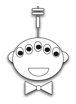 This is a deep concept!
Deep vs. Shallow Copy
>>> from copy import *
>>> foo = [1, 2, 3]
>>> bar = deepcopy(foo)
>>> bar[0] = 42
>>> foo
[1, 2, 3]
foo
bar
[1, 2, 3]
[1, 2, 3]
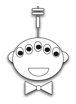 [Speaker Notes: What I want people to take away from this is that saying “foo = bar” when bar is a list, tuple, or dictionary will produce unexpected results.  When in doubt, use deepcopy.  If you’re getting inexplicable bugs, try deepcopy.]
Watch out here!
Isn’t MutabilityAlways Preferable?
def ben(List):
    if List != [] : List[0] = -1

def jerry():
    myList = [1, 2, 3]
    ben(myList)
    print("My list is " + str(myList))

>>> jerry()
My list is [-1, 2, 3]
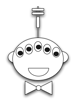 Watch out here!
Isn’t MutabilityAlways Preferable?
def ben(List):	List = [“yowza!”]

def jerry():
    myList = [1, 2, 3]
    ben(myList)
    print("My list is " + str(myList))

>>> jerry()
My list is [1, 2, 3]
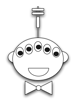 Isn’t MutabilityAlways Preferable?
def ben(x):    x = 43

def jerry():
    myNum = 42
    ben(myNum)
    print("My number is " + str(myNum))

>>> jerry()
My number is 42
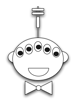 I hate being typecast!
Type Casting
>>> int(1.3)
1
>>> str(1.3)
'1.3'
>>> str(2+3j)
'(2+3j)'
>>> str([1, 2, 3])
'[1, 2, 3]'
>>> str("hello")
'hello'
>>> int("hello")
Traceback (most recent call last):
  File "<stdin>", line 1, in ?
ValueError: invalid literal for int(): hello
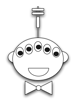 Non-Built-In “Types”
>>> from decimal import *
>>> getcontext().prec = 20
>>> x = Decimal(1)/Decimal(3)
>>> x
Decimal("0.33333333333333333333")
>>> x + 1
Decimal("1.3333333333333333333")
>>> int(x)
0
>>> float(x)
0.33333333333333331
>>> str(x)
'0.33333333333333333333'
Notice that argument
to Decimal can be
a string or an integer,
but (strangely) not
a floating point 
number!
>>> Decimal(0.333)
BARF!!!
[Speaker Notes: All of the expressions involving x pop up together as the slide’s single animation.]
Input and Output
def get_input():
   """Takes no arguments.  Queries user for name
   and age and returns a list [name, age] where
   name is a string and age is an integer."""
   name = input("Enter your name: ")
   age = int(input("Enter your age: "))
   return [name, age]
Worksheet:  write a function that asks the user for a number n, asks the user to enter n integers, and returns the list of those n integers.  Be robust against input errors.  Helper functions encouraged!
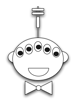 There’s something wrong here!
Worksheet:  write a function that asks the user for a number n, asks the user to enter n integers, and returns the list of those n integers.  Be robust against input errors.  Helper functions encouraged!
def get_list():
   n = int(input("How many numbers in your list? "))
   user_list = []
   for index in range(n):
     input = int(input("Enter the next number: "))
     user_list.append(input)
   return user_list
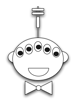 [Speaker Notes: Question for class and Python shell: is this robust against negative n?]
Nice!
Worksheet:  write a function that asks the user for a number n, asks the user to enter n integers, and returns the list of those n integers.  Be robust against input errors.  Helper functions encouraged!
def get_number(prompt):
   while True:
      try:
         return int(input(prompt))
      except ValueError:
         print("Please enter a valid number!”)

def get_list():
   n = get_number("How many numbers in your list? ")
   user_list = []
   for index in range(n):
     input = get_number("Enter the next number: ")
     user_list.append(input)
   return user_list
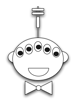 The Alien’s Life Advice
Keep in touch with your parents.
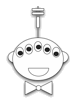 It makes them feel like they didn’t screw up!
Mastermind!
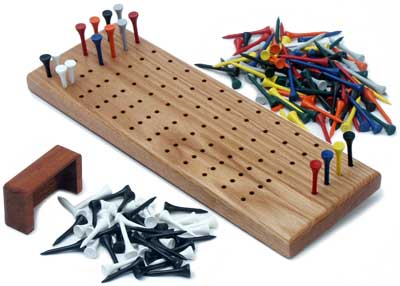 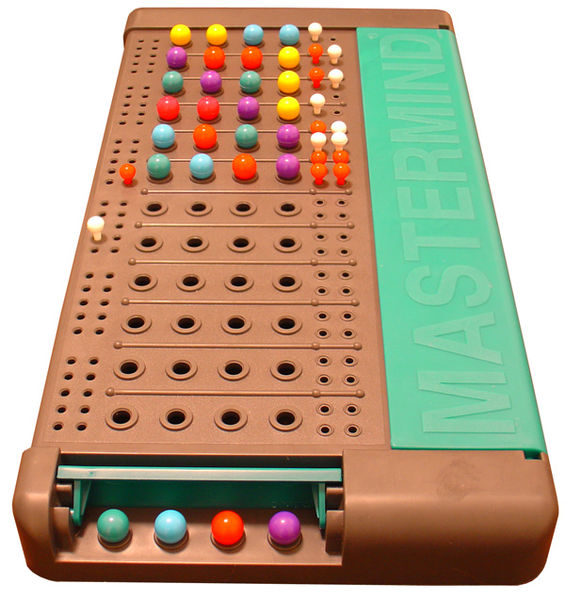 “Secret Code”
Colors:
Red, Blue, Green, 
Orange, Purple,
Pink
Guess
Score
[Speaker Notes: Invented by an Israeli telecommunications expert in 1970.  White means right color, wrong place; black means right color right place.]
Mastermind!
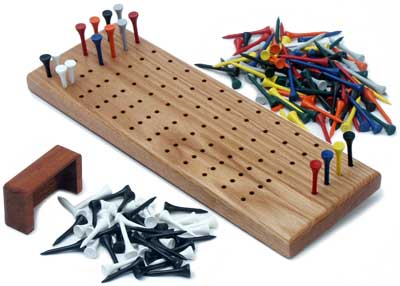 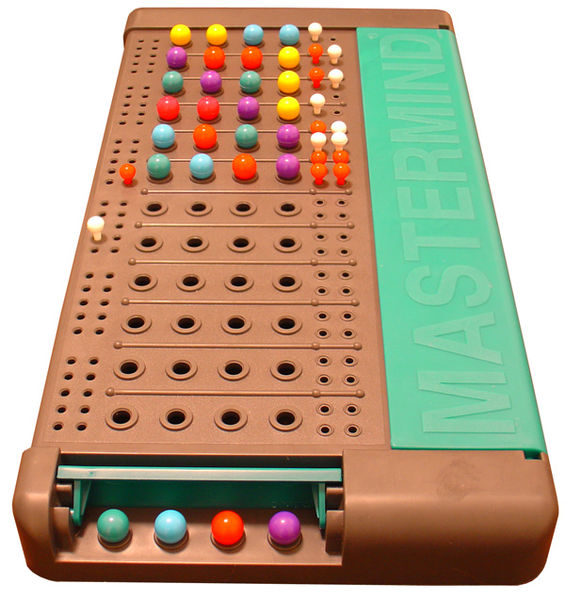 “Secret Code”
Colors:
Red, Blue, Green, 
Orange, Purple,
Pink
Guess
Score
[Speaker Notes: DEMO!]
Mastermind!
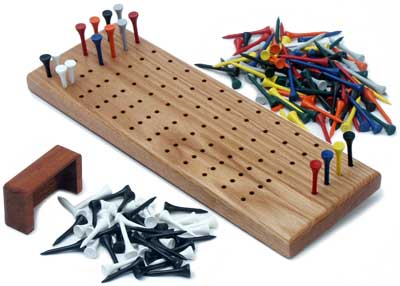 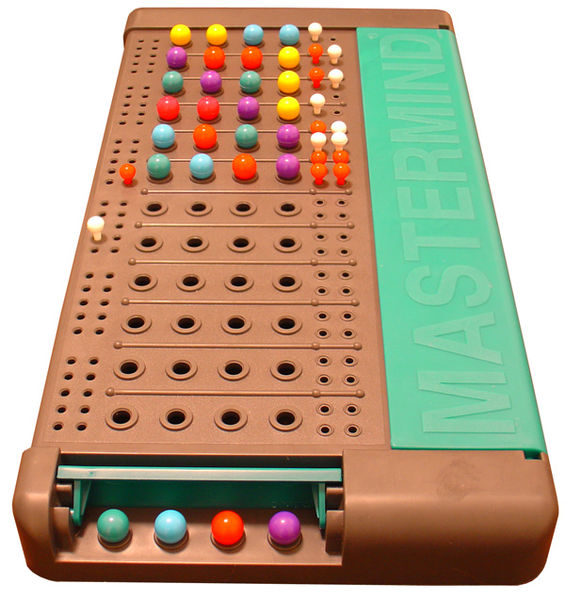 “Secret Code”
Colors:
Red, Blue, Green, 
Orange, Purple,
Pink
Guess
Score
DEMO!
[Speaker Notes: DEMO!]
Mastermind Bonus!
Welcome to Mastermind!
----------------------
How many holes per row shall we have? 5
How many rounds shall we have? 10
How many colors shall we have? 8
Who is the guesser (“computer” or “human”): computer
[Speaker Notes: DEMO!]
Mastermind Bonus!
Algorithms for 4-hole, 6-color “standard” version:

	- Donald Knuth (“K-nooth”) 1976:  5 guesses
	maximum, 4.478 guesses on average
	- Koyama and Lai 1993:  6 guesses maximum,
	4.340 guesses on average
	- Koyama and Lai 1993:  5 guesses maximum,
 	4.341 guesses on average
	- Swaszek 1999-2000:  Random “consistent”
	guess gives average of 4.638
[Speaker Notes: A "consistent" guess is one that has a chance of being correct; i.e., it isn't precluded by previous answers.

Three animations give successive improvements.]
Mastermind Bonus!
Algorithms for 4-hole, 6-color “standard” version:

	“Static” Version:  Make a certain number of 
	guesses right away without having them
	scored.  Then, ask for them to be scored and 
	make one final (correct) guess.

	Chvatal (1983):  Six unscored guesses followed
	by seventh final guess!
How do you compute the black-white score?
Mastermind Revisited
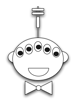 guess = [2, 1, 2, 2, 5]
code =  [2, 2, 3, 4, 5]
guess.count(2) code.count(2)
colors-1
[
min(guessc, codec)]  - blackscore
Σ
c = 0
number of occurrences of color c in guess
number of occurrences of color c in code
[Speaker Notes: Animation brings up the count function, which is how to calculate the subscript-c things.]
Nim and the Nim Sum
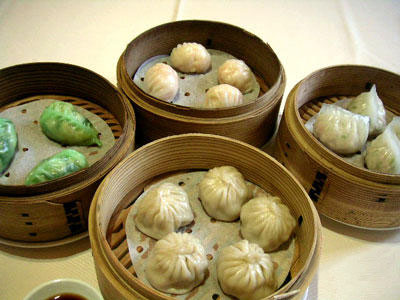 I don’t know about nim sum, but I sure do love dim sum!
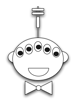 [Speaker Notes: Rules of nim (normal play): you have n heaps of stones.  Each player in turn can remove an arbitrary (nonzero) number of stones from exactly one heap.  The player who removes the last stone wins.

Nim sum: express the size of each heap in binary.  The num sum is just h1^h2^h3^…

Winning strategy: Force the nim sum to be zero after your play.  The easiest way to do this is to calculate the current nim sum, then look for a heap with a 1 in the same position as the highest bit of the nim sum.  Xor the nim sum with the size of that heap to get the final size you want to achieve.]
Nim Summary
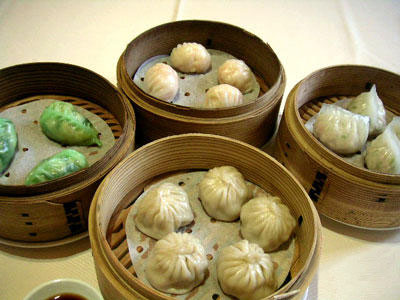 Oooh, that’s BAD!
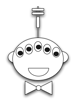 Calculate nim sum as xor of heap sizes
 Force nim sum to be zero
 Pick a heap where highest nonzero nim-sum bit matches corresponding heap bit
 Final size must be heap size xor nim sum
 See Wikipedia for how to win “loser takes last” game
[Speaker Notes: Rules of nim (normal play): you have n heaps of stones.  Each player in turn can remove an arbitrary (nonzero) number of stones from exactly one heap.  The player who removes the last stone wins.

Nim sum: express the size of each heap in binary.  The num sum is just h1^h2^h3^…

Winning strategy: Force the nim sum to be zero after your play.  The easiest way to do this is to calculate the current nim sum, then look for a heap with a 1 in the same position as the highest bit of the nim sum.  Xor the nim sum with the size of that heap to get the final size you want to achieve.]